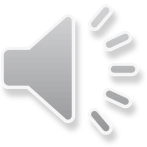 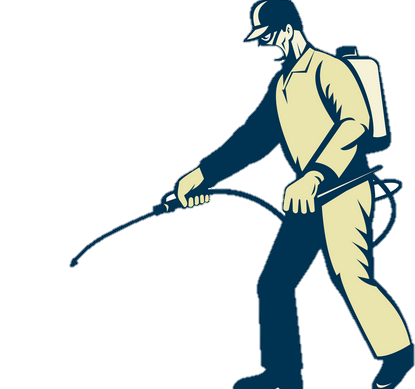 BẢO VỆ 
KHU PHỐ
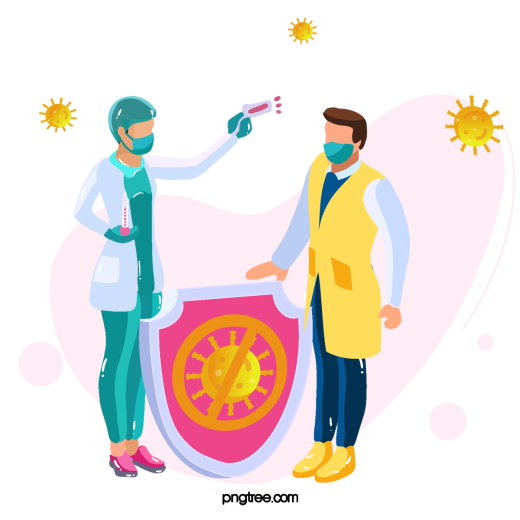 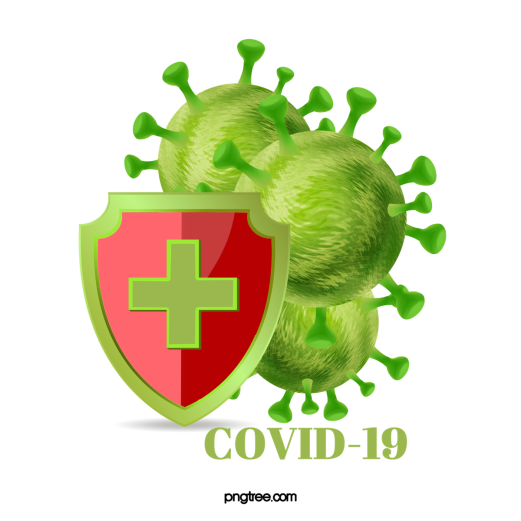 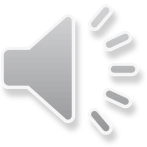 BẢO VỆ KHU PHỐ
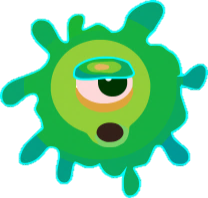 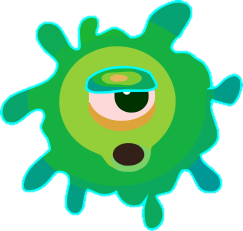 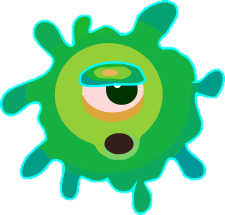 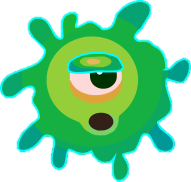 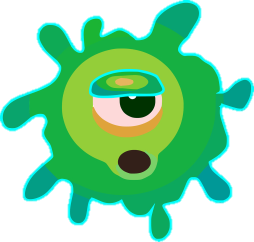 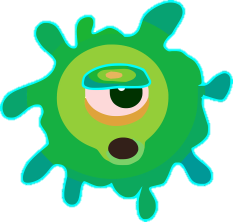 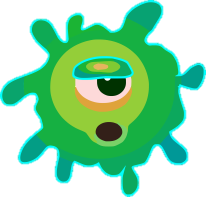 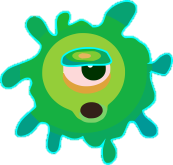 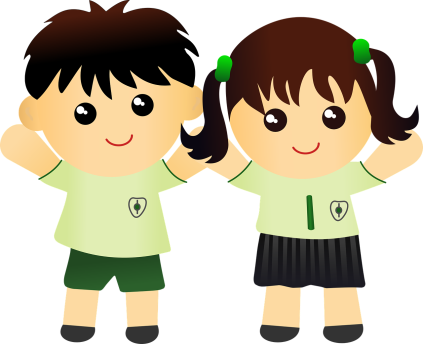 Câu 1. Trên Trái Đất có tất cả bao nhiêu đường vĩ tuyến và đường kinh tuyến?
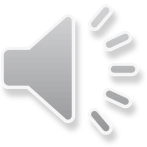 A. 181 vĩ tuyến và 360 kinh tuyến.
B. 180 vĩ tuyến và 360 kinh tuyến.
C. 181 vĩ tuyến và 365 kinh tuyến.
D. 360 vĩ tuyến và 181 kinh tuyến.
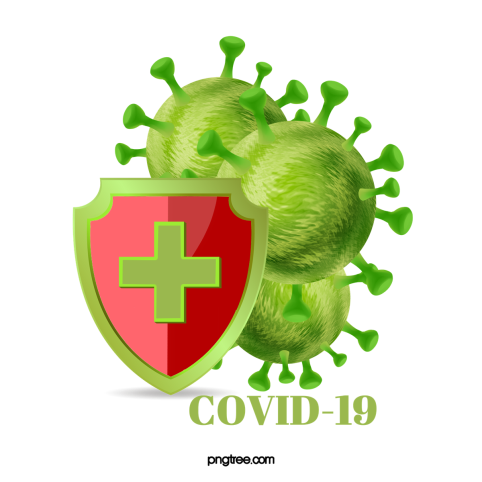 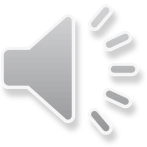 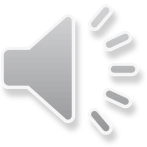 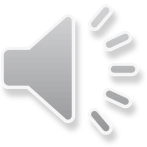 Câu 2. Khoảng cách 1 cm trên bản đồ có tỉ lệ 
1 : 1.250.000, trên thực tế là bao nhiêu km?
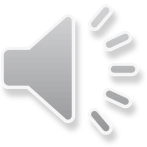 A. 1,25 km
B. 125 km
C. 1250 km
D. 12,5 km
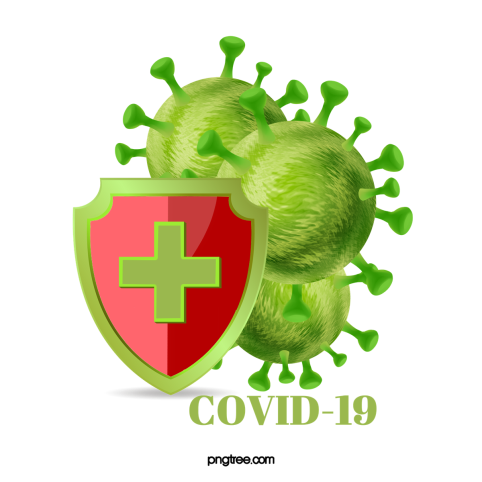 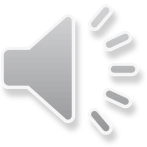 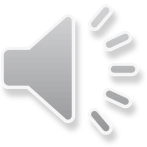 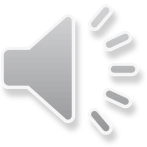 Câu 3. Trên một bản đồ có hệ thống kinh, vĩ tuyến, đầu trái của vĩ tuyến là hướng nào?
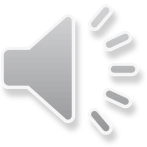 A. Bắc
B. Nam
C. Tây
D. Đông
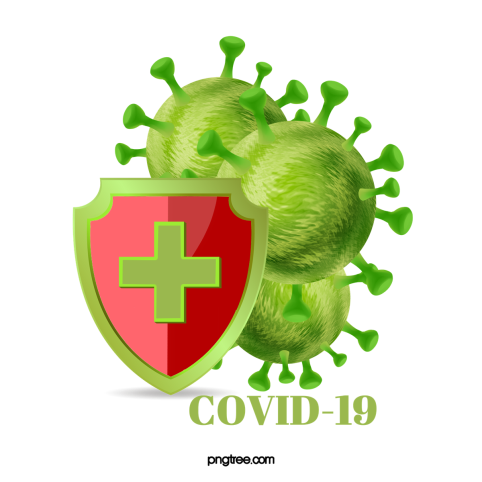 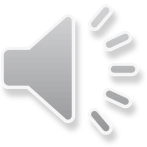 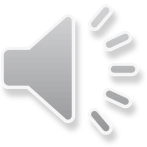 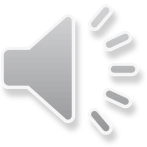 Câu 4. Trên bản đồ, các tuyến đường giao thông được thể hiện bằng loại kí hiệu
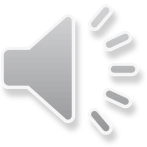 A. đường
B. điểm
C. diện tích
D. cả ba loại trên
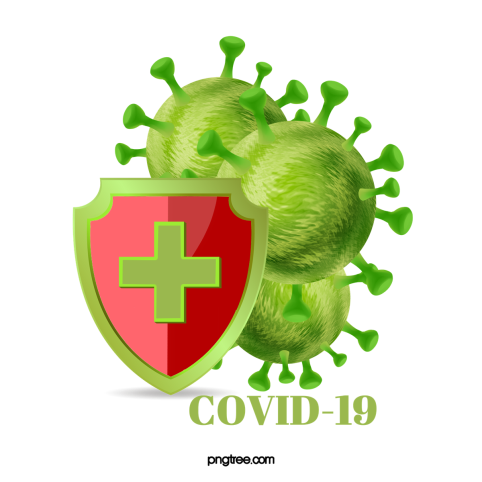 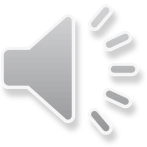 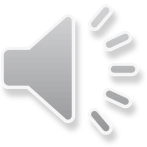 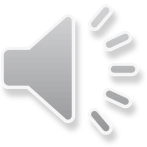 Câu 5. Muốn khai thác được thông tin kí hiệu trên bản đồ, chúng ta cần phải dựa vào
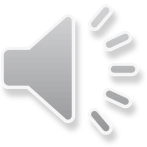 A. hệ thống kinh, vĩ tuyến
B. bảng chú giải
C. các kí hiệu
D. tên bản đồ
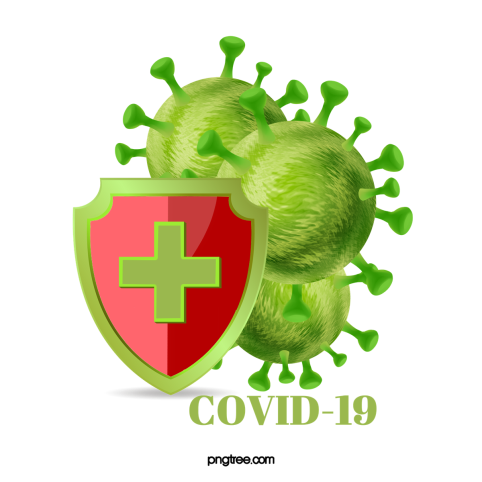 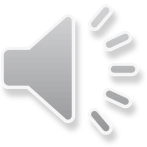 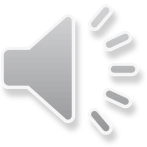 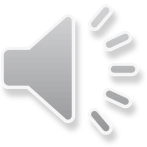 Câu 6. Quan sát H.3 trang 111 cho biết, từ Dinh 2 đến Dinh 1 theo đường chim bay là hướng nào?
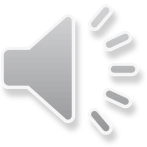 A. Đông bắc
B. Tây bắc
D. Bắc
C. Tây nam
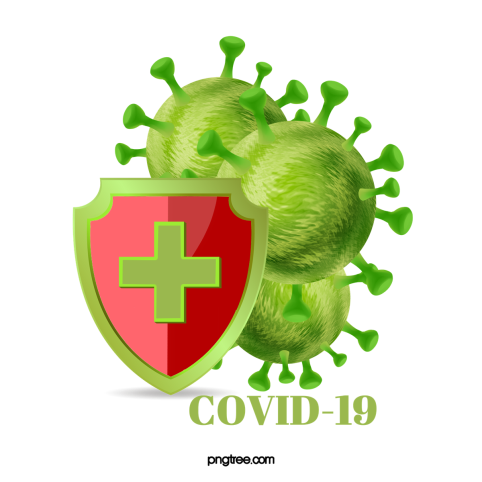 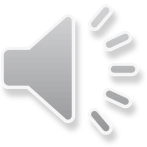 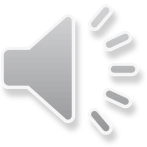 Câu 7. Tỉ lệ của các bản đồ lần lượt là A 1 : 10000, 
B 1 : 100000, C 1 : 1000000. Nhận định đúng là
B. A < B < C
A. A > B < C
C. A < B > C
D. A > B > C
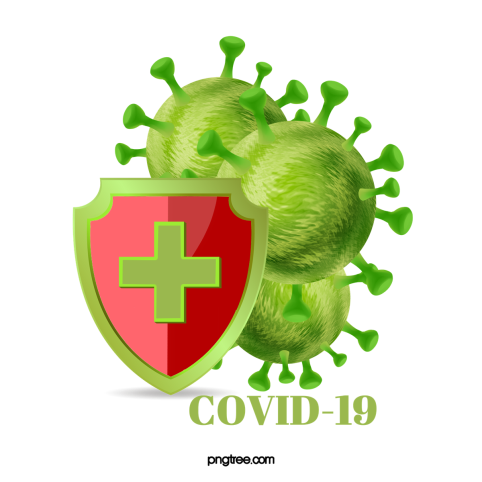 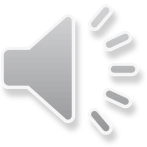 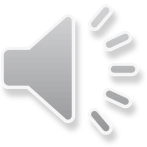 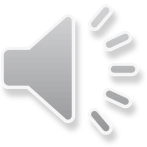 Câu 8. Các kí hiệu Ga Đà Lạt, Dinh 1, Dinh 2, Vườn hoa thành phố  ở H.3 trang 111, thuộc loại kí hiệu
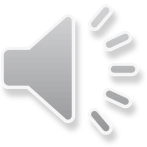 B. diện tích
A. đường
C. điểm
D. cả ba loại trên
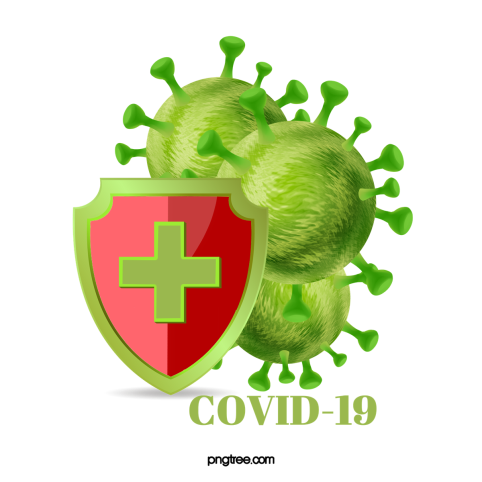 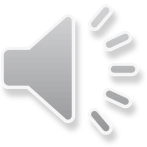 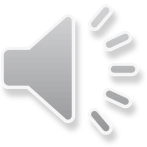 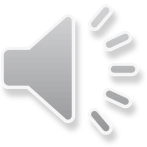 BẢO VỆ KHU PHỐ
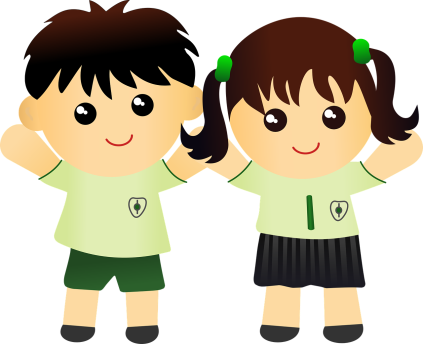 TIẾT 7 - BÀI 5. 
LƯỢC ĐỒ TRÍ NHỚ
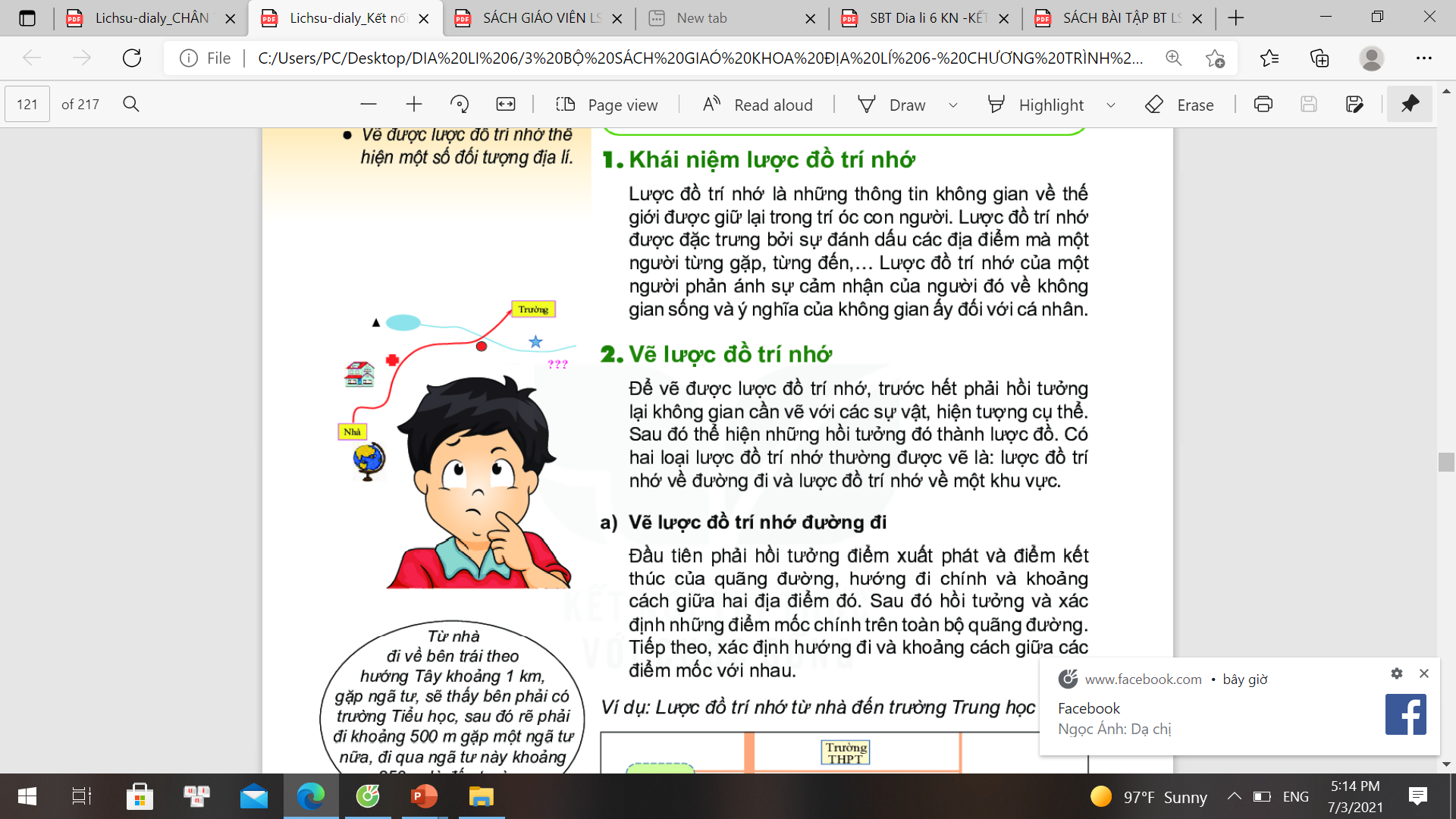 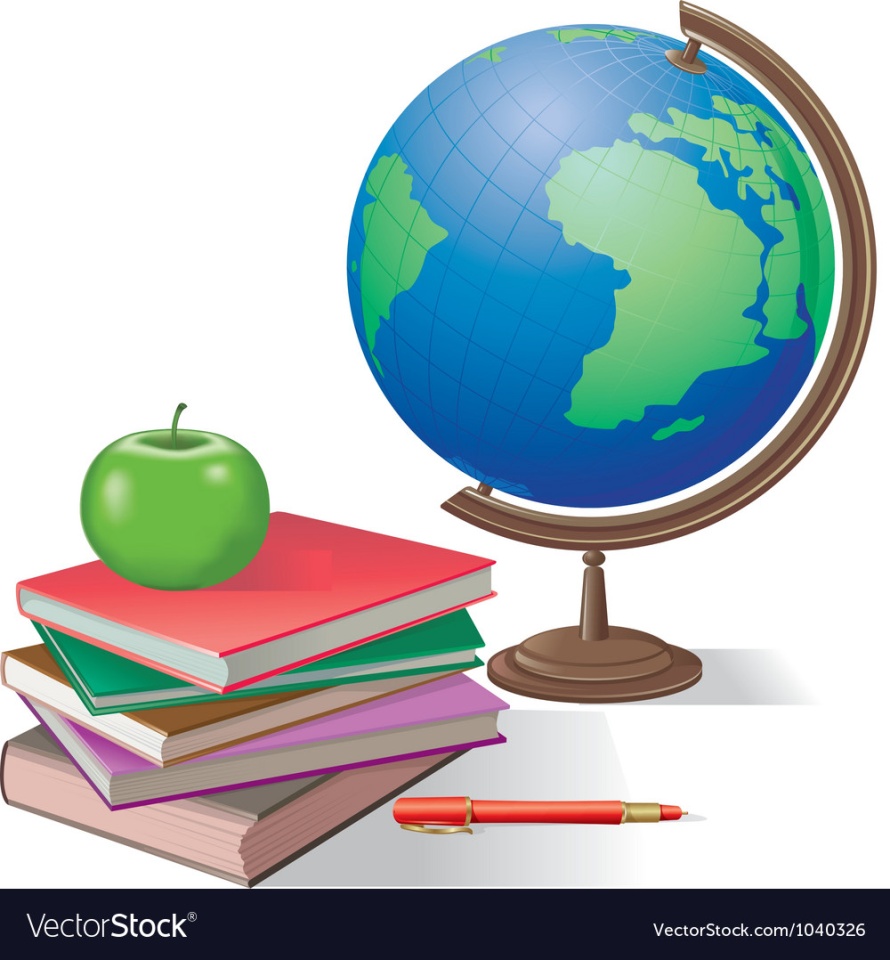 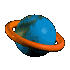 TIẾT 7 - BÀI 5. LƯỢC ĐỒ TRÍ NHỚ
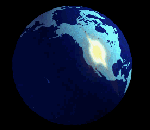    
1. Khái niệm lược đồ trí nhớ
Hãy đọc đoạn văn sau và hoàn thành nhiệm vụ phía dưới:
Bằng xe máy, chúng tối xuất phát từ Hà Nội đi về hướng nam dọc theo quốc lộ 1A. Dừng ở một trạm xăng ven đường trong thành phố Phủ Lý (tỉnh Hà Nam), sau đó chúng tôi tiếp tục di chuyển. Sau hơn 3 giờ đồng hồ, chúng tôi đã có mặt tại thành phố Ninh Bình (tỉnh Ninh Bình). Từ đây theo đại lộ Tràng An về hướng tây khoảng 6km, danh thắng Tràng An hiện ra trước mắt chúng tôi với khung cảnh thật đẹp.
Hãy vẽ lại hành trình của chuyến đi được mô tả trong đoạn văn trên
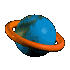 TIẾT 7- BÀI 5. LƯỢC ĐỒ TRÍ NHỚ
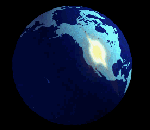    
1. Khái niệm lược đồ trí nhớ
- Lược đồ trí nhớ là những thông tin không gian về thế giới được giữ lại trong trí óc con người.
Khai thác thông tin mục  1 SGK cho biết, lược đồ trí nhớ là gì?
Lược đồ trí nhớ có ý nghĩ gì trong cuộc sống và học tập?
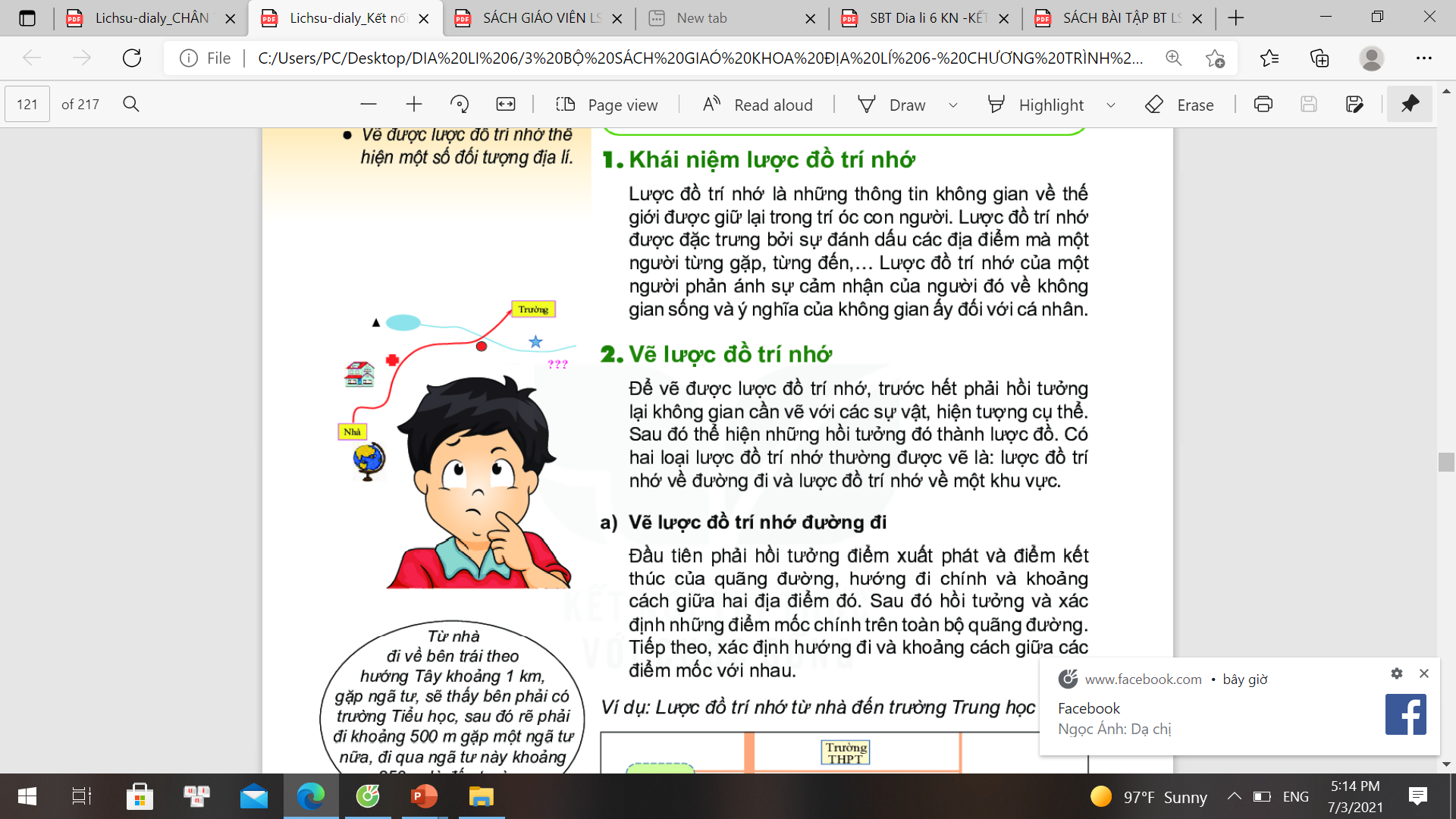 - Ý nghĩa:
+ Giúp chúng ta định hướng di chuyển từ nơi này đến nơi khác.
+ Hiểu hơn về thế giới xung quanh.
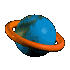 TIẾT 7 - BÀI 5. LƯỢC ĐỒ TRÍ NHỚ
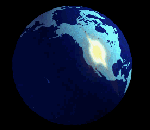    
2. Vẽ lược đồ trí nhớ
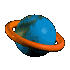 TIẾT 7- BÀI 5. LƯỢC ĐỒ TRÍ NHỚ
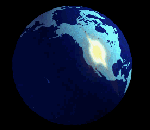    
2. Vẽ lược đồ trí nhớ
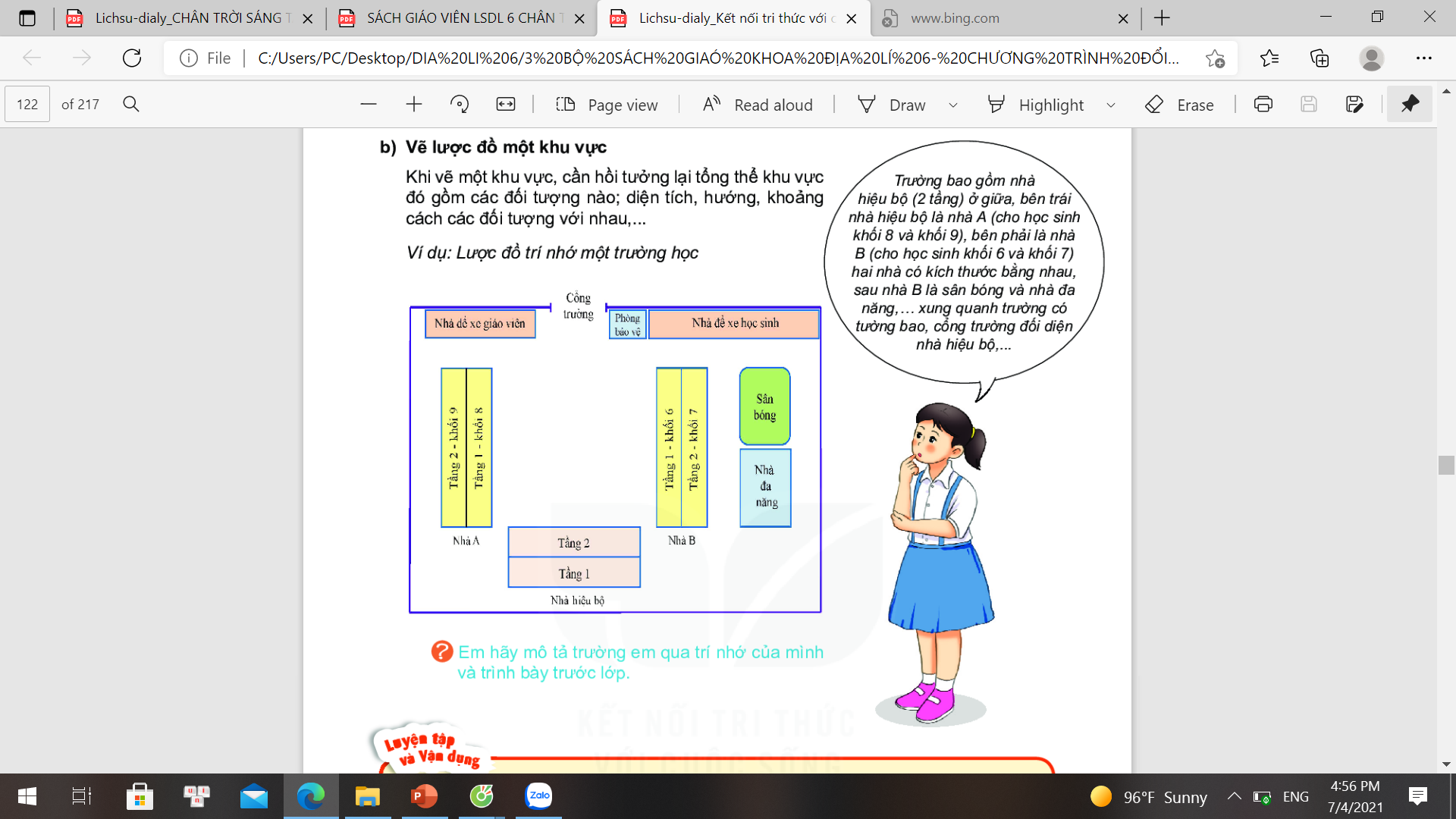 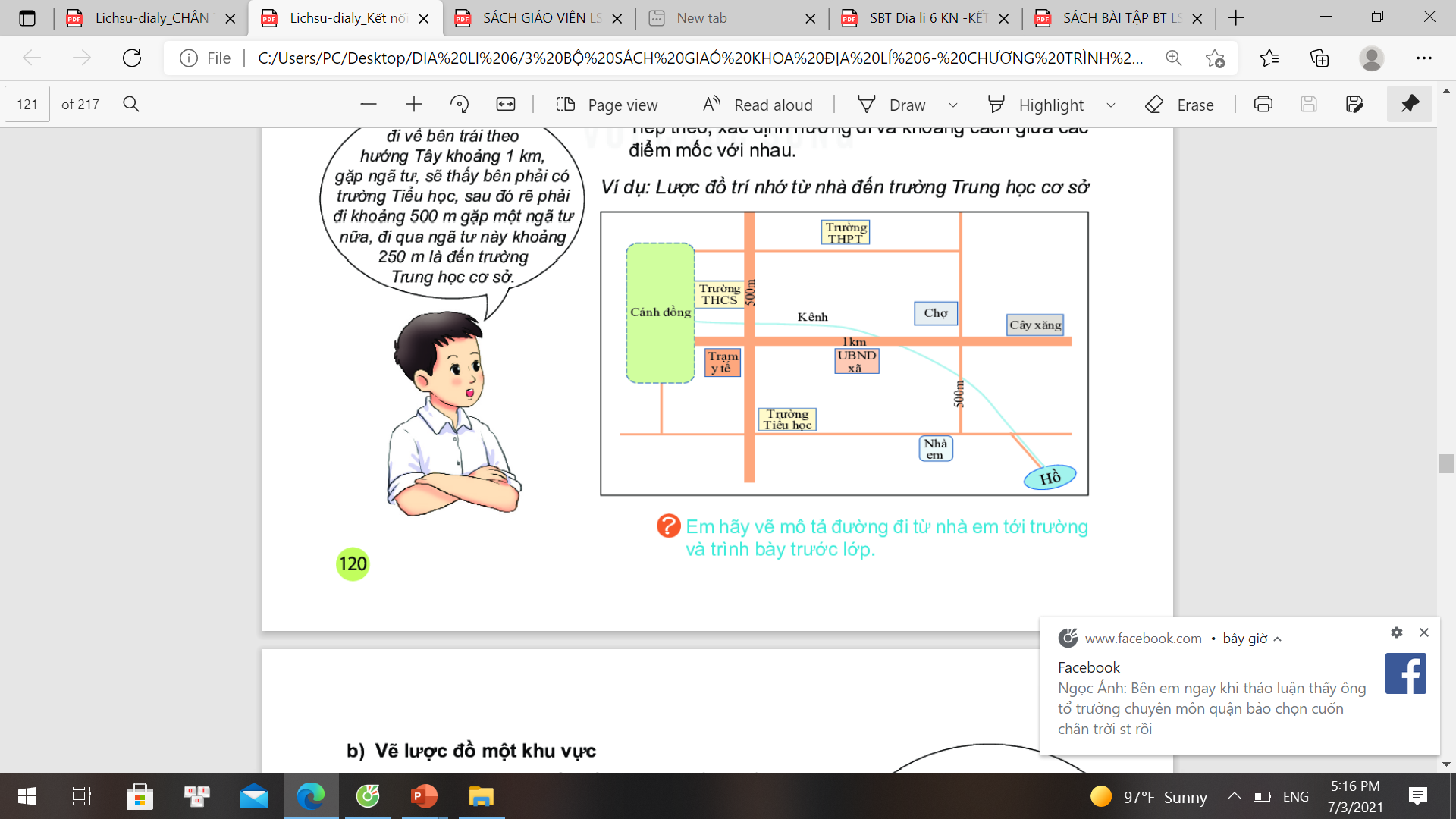 Lược đồ trí nhớ một trường học
Lược đồ trí nhớ từ nhà đến trường THCS
THẢO LUẬN NHÓM
Nhóm 5,6,7,8
Nhóm 1,2,3,4
Quan sát lược đồ trang 120 SGK:

+ Người vẽ lược đồ này sống ở phía nào trên lược đồ?
+ Từ nhà theo hướng tây đến trường THCS sẽ đi qua những địa điểm nào?

+ Đối tượng nào kéo dài theo chiều đông - tây ở giữa lược đồ?
+ Cánh đồng nằm ở phía nào?
Quan sát lược đồ trang 121 SGK:

+Cổng trường nằm ở hướng nào?

+ Đối diện với cổng trường là nhà gì? 

+ Hướng vào trong, liền kề với cổng trường, bên phải là gì?
+ Nhà A nằm ở phía nào của nhà để xe giáo viên?
=> Rút ra cách vẽ lược đồ trí nhớ đường đi và một khu vực.
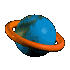 TIẾT 7 - BÀI 5. LƯỢC ĐỒ TRÍ NHỚ
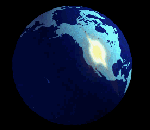    
2. Vẽ lược đồ trí nhớ
b. Vẽ lược đồ trí nhớ một khu vực
a. Vẽ lược đồ trí nhớ đường đi
1
Hồi tưởng các yếu tố trên 
    đường đi.
Hồi tưởng lại tổng thể
      khu vực.
2
1
2
3
Xác định những điểm mốc
    chính trên quãng đường đi.
Xác định các đối tượng
       địa lí trong khu vực đó.
3
Vẽ lược đồ trí nhớ đường
     đi giữa hai địa điểm đó.
Vẽ lược đồ trí nhớ khu vực đó.
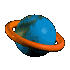 TIẾT 7 - BÀI 5. LƯỢC ĐỒ TRÍ NHỚ
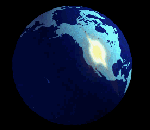    
1
Khái niệm lược đồ trí nhớ
2
Vẽ lược đồ trí nhớ
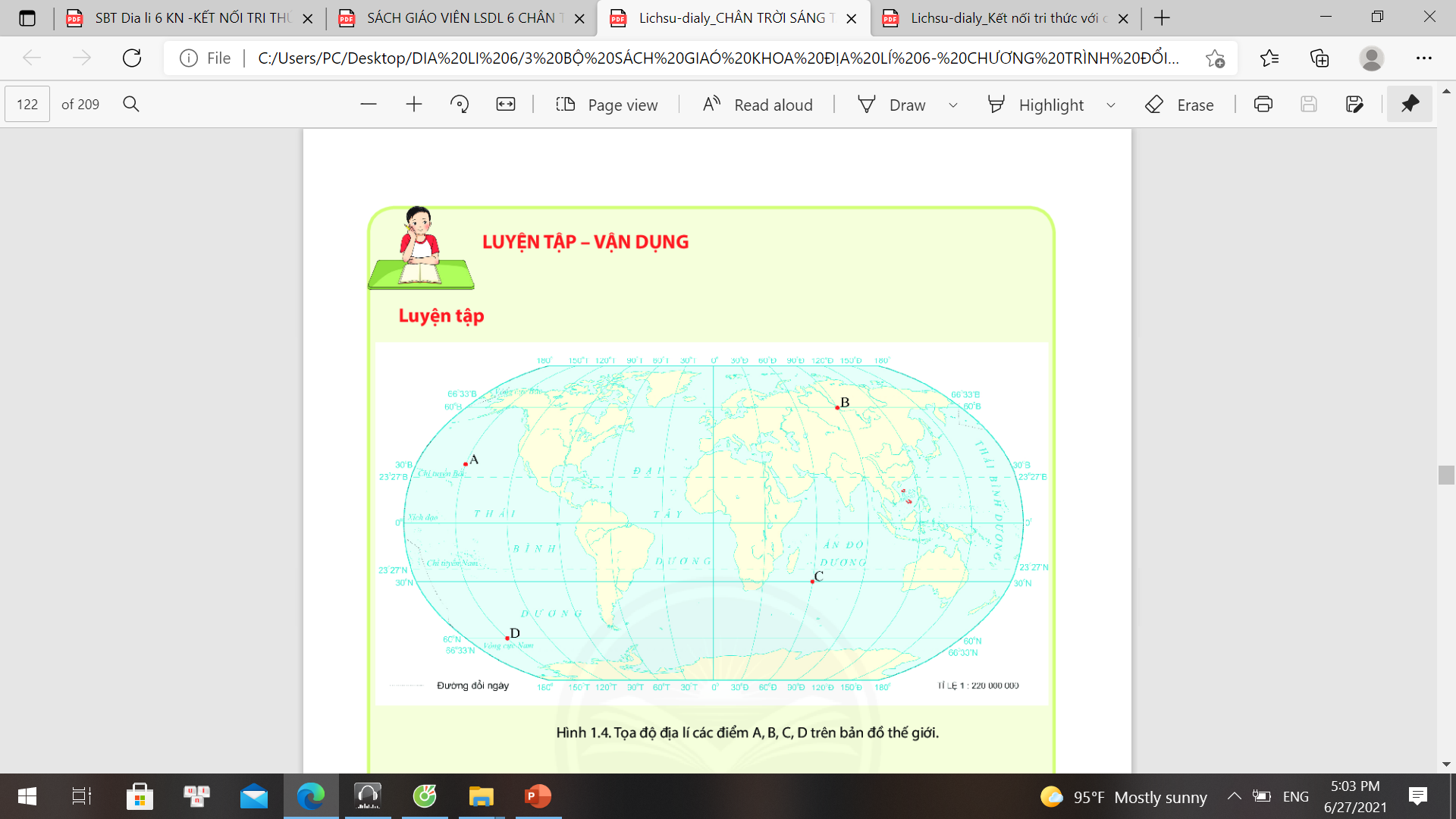 LUYỆN TẬP
- Em hãy dựa vào mô tả về một bệnh viện dưới đây để vẽ sơ bệnh viện đó: Bệnh viện gồm phòng bảo vệ ở bên trái cổng vào, bên phải cổng vào là khu nhà thuốc bệnh viện, thẳng cổng vào là khu nhà A có 5 tầng gồm khoa cấp  cứu, nhà điều hành, khoa nội, khoa ngoại và khu khám bệnh. Bên trái nhà A là nhà B có 3 tầng là khoa Đông y, đối diện nhà B và bên phải nhà A là nhà C có 4 tầng có các khoa tiêu hóa, tiết niệu, sản và nhi.
VỀ NHÀ
1
Ôn tập bài cũ.
2
Hoàn thành bài tập 1, 2 SGK
3
Chuẩn bị bài 6: Trái Đất trong Hệ Mặt Trời.
[Speaker Notes: Hoàn thành bài nào GV linh động viết vào nhé]